Тема: Что такое родственные слова?
Урок русского языка 
2 класс 
УМК: «Школа России»
Учебник В.П. Канакина, В.Г. Горецкий  «Русский язык»
Составитель: Ичкеева Маргарита     Александровна
Учитель начальных классов , I кв. категории
А
В
Р
О
Н
Л
Ы
С
Е
С
А
Л
В
О
Орфографическая минутка
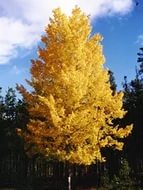 Осина 
берёза 
ветер
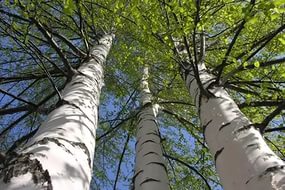 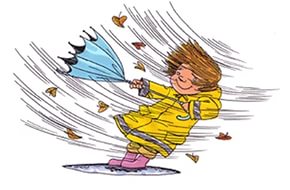 Выскажите свое мнение: являются ли данные слова родственными и почему?
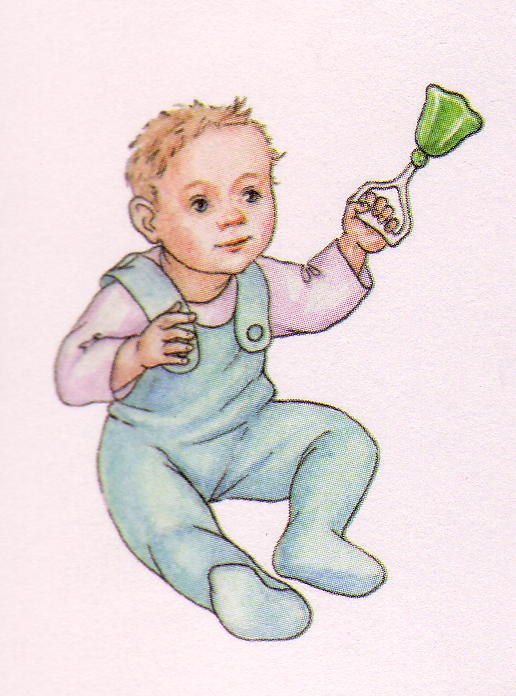 Мама 
Сын 
Дедушка
Тётя
Сын 
Сынок
Сыночек 
Сынишка
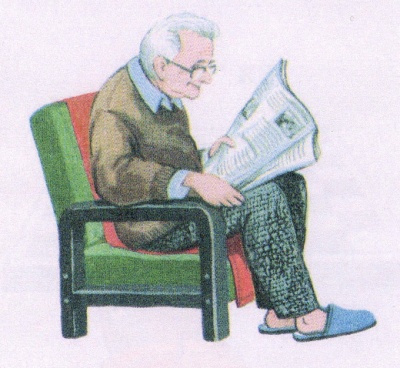 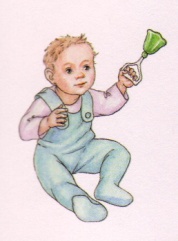 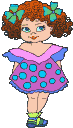 В чём смысл пословиц? Спишите, подчеркните безударные гласные.
Дерево сильно корнями, а человек своими трудами.
Человек без друзей- что дерево без корней.
Прочитайте, вставьте в текст пропущенные слова по смыслу
Мы ездили в …….  . На ………  полянке  видели домик…….    . Там растёт молодой ………  .
   (Лес, лесника,  лесок, лесной)
Оцените свои достижения
Спасибо за работу!